Compensation Overview | September 29, 2022
NPFM – Nonprofit CFOs
Agenda
Overview of compensation for nonprofits
Introduction
What’s going on in the nonprofit market now?!? 
Compensation Plan
Compensation Philosophy / Guiding Principles
Research/ Methodology
Transparency & Pay Equity
2
Introduction: SmithPilot
Specialize in compensation for nonprofits.
Help define compensation strategy and philosophy
Conduct research on pay and benefits
Develop salary structure and pay ranges based on market analysis
Provide formal reasonableness opinions for executive comp
Recommend how to align current pay with market 
Conduct Pay Equity reviews
Implementation & Communications

Resulting in fair and equitable process that is understood by staff
3
What is going on in the nonprofit market?
Trends

High inflation, low unemployment and tight labor market
Budgets for 2023 increases @ 5%
Salary ‘floors’ have risen dramatically over last 12-18 months
Inflation hitting lowest paid employees the hardest
Geographic differentials for remote workers varies widely (no clear trend)
Employees EXPECT: 
workplace flexibility
meaningful work 
fair and competitive compensation
transparency
respect
4
Components of a Compensation Plan
Phase 1
Compensation Philosophy or Guiding Principles
Organizational values
Job Descriptions!
Phase 2 
Salary Structure (ranges of pay for positions or levels)
Data
Compensation Administration Guidelines or Policies
Location/Regional  Adjustments/ Remote 
Hiring offers & Promotions
Bonuses or other pay (interim assignments)
Annual review of compensation 
Internal equity reviews
Communication
5
Compensation Philosophy – highlights
Sample Highlights
Compensation & benefits that are fair and competitive with similar-sized and similar-location mission-based nonprofits.
Individual pay based on performance, experience (both personal, lived and professional experience), skill set, level of job responsibility, and internal equity.
Offers highly competitive health and wellness benefits, extremely generous time off.
Meaningful and impactful work ; family friendly culture; flexibility
6
Guiding Principles
Sample Principles
We offer a total rewards package.

We use salary as one way to attract and retain talent.

We pay for the work. 

We ensure internal equity & audit our internal rewards to maintain equity.

We use compensation to reward strong performance, along with opportunities for career growth and promotions.
7
Research considerations
published surveys or tools
job postings
information from peers
IRS 990s
avoid self reported data
Data Sources 


Industry
Mission
Size – Budget, FTEs, Impact
Location
Job requirements, functions and level
Aging data
Market ranges 25thpercentile, Median, 75th percentile

Research the Job not the Person!
8
Transparency & Equity
Transparency

Compensation Philosophy
Job postings with hiring range
Salary range for position or Level
Full Salary Structure

Equity Reviews

Pay equity does not mean equal pay for every employee
Internal equity by level of role
Typically look at race and gender
Ongoing reviews when comp changes – annual increase, new hires, promotions or other changes to salaries.
9
[Speaker Notes: Pay equity is compensating employees the same when they perform the same or similar job duties. Pay equity does not mean equal pay for every employee. Differences in pay may reflect job-related factors such as these:
Relevant Experience - Lived and Professional
Skills
Location
Job performance
Education
Length of time in position 
Racial Justice Competence]
Questions?
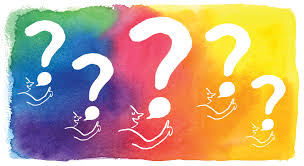 10
[Speaker Notes: Pay equity is compensating employees the same when they perform the same or similar job duties. Pay equity does not mean equal pay for every employee. Differences in pay may reflect job-related factors such as these:
Relevant Experience - Lived and Professional
Skills
Location
Job performance
Education
Length of time in position 
Racial Justice Competence]